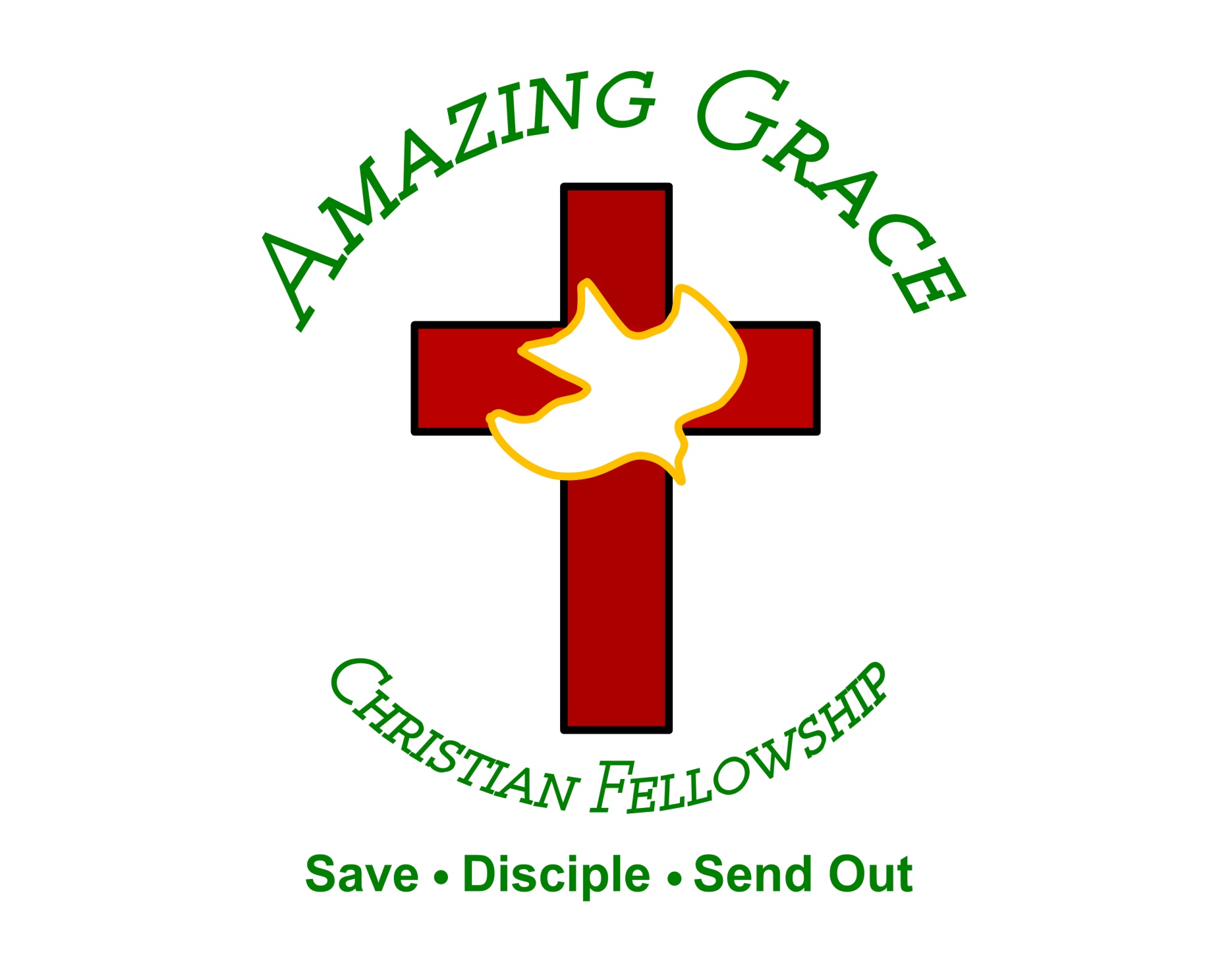 “ Freedom”
I wanna clap a little louder than before. I wanna sing a little louder than before. I wanna jump higher than
before. Freedom, Freedom, Freedom, Freedom.
I wanna clap a little louder than before. I wanna
sing a little louder than before. I wanna spin wilder than before. I wanna shout louder yeah. Freedom
Freedom, Freedom, Freedom. No more shackles, no more chains, no more bondage. I am free Yeah.
No more shackles, No more chains, no more bondage I am free yeah . Hallelujah Hallelujah
Freedom, Freedom, Freedom, Freedom
God So Loved
(We The Kingdom)
Come all you weary. Come all you thirsty. Com to the well. That never runs dry. Drink of the water.
Come and thirst no more. Come all you sinners. Come find his mercy. Come to the table. He will
Satisfy. Taste of his gooThe world that he gave us. His one and only son to save us. Whoever believes
In him will live forever. Bring all your failures. Bring your addictions. Come lay them down at the foot of
the cross. Jesus is waiting there with open arms. See his open arms. For God so loved the world.
That he gave us. His one and only Son to save us. Whoever believes in him. Will live forever. The
Power of hell forever defeated. Now it is well. I’m walking in freedom. For God so loved. God so
loved the world. Praise God. Praise God. From whom all blessings flow. Praise him. Praise him.
For the wonders of his love. Praise God. Praise God. From whom all blessings flow. Praise him.
Praise him. For the wonders of his love. His amazing love. For God so Loved the world. That he
gave us. His one and only . Son to save. For God so loved the world that he gave us. His one and only
Son to save us. Whoever believes in him. Will live forever. The power of hell forever defeated. Now it is
Well. I’m walking in freedom. For God so loved. God so loved the world. Bring all your failures. Bring
your addictions. Come lay them down at the foot of the cross. Jesus is waiting. God so loved the world.
“Promises”
( Maverick City)
Faithful through the ages. God of Abraham. You’re the God of covenant and Faithful Promises. Time
and time again. You have proven. You’ll do just what you said. Though the storms may come. And the
winds may blow. I’ll remain steadfast. And let my heart learn when you speak the word. It will come to
pass. Great is your faithfulness to me. Great is your faithfulness to me. From the rising sun to the setting
same I will praise your name. Great is your faithfulness to me, oh. Yeah God from age to age
Though the earth may pass away. Your word remains the same, yeah. Your history can prove.
There’s nothing you can’t do. You’re faithful and true. Though the storms may come. And the winds
may blow, I’ll remain steadfast. And let my heart learn when you speak a word, it will come to pass.
Great is thy faithfulness to me. Woah. Great is your faithfulness, from the rising sun. From the rising sun
To the setting same. I will praise your name, oh. Great is your faithfulness to me. Oh, Oh your
Faithfulness. It never runs out, It never runs out. Oh , oh, Your faithfulness oh, oh. It never runs out. It
Never runs out. I put my faith in Jesus. My anchor to the ground. My hope and firm foundation. He’ll never
Let me down. I put my faith in Jesus. My anhor to the ground. My hope and firm foundation. He’ll never let
Me down. Oh I put my faith in Jesus. My anchor to the ground. My hope and firm foundation. He’ll
Never let me down. Great is your faithfulness to me. Great is your faithfulness to me. From the rising sun
To the setting same. I will praise your name. Great is your faithfulness to me.
“Goodness of God”
I love you Lord. For your mercy never fails me. All my days, I’ve been held in your hands. From the
moment when I wake up until I lay my head. Oh, I will sing of the goodness of God. And all my life you
have been faithful. And all my life you have been so so good. With every breath that I am able. Oh, I will
sing of the Goodness of God. I love your voice. You have led me through the fire. In darkest night. You
are close like no other. I’ve known you as a father. I’ve known you as a friend. And I have lived in the
Goodness of God. And all my life you have been faithful. All my life you have been so so good.
With every breath that I am able. Oh, I will sing of the goodness of God. You goodness is running after
It’s running after me. Your goodness is running after. It’s running after me. With my life laid down I
Surrender now I give you everything. Cause your goodness is running after. It’s running after me.
Cause your goodness is running after. It’s running after me. Your goodness is running after. It’s
Running after me. With my life laid down I surrender now. I give you everything. Cause your goodness is
Running after it’s running after me. And all my life you have been faithful. All my life you have been so
So good. With every breath that Iam able. I will sing of the goodness of God.
The Blessing
(Kari Jobe)
The Lord bless you and keep you. Make his face shine upon you. And be gracious to you. The Lord
turn his face towards and give you peace. Amen, Amen, Amen, Amen, Amen, Amen. The Lord bless
You and keep you. Make his face shine upon you. And be gracious to you. The Lord turn his. Face
towards you. And give you peace. Amen, Amen, Amen, Amen, Amen, Amen. May his favor be
upon you and a thousand generations. And your family and your children, and their children, and their
children. May his favor be upon you. And a thousand generations. And your family and your
children. And their children, and their children. May his presence. Go before you. And behind you
and beside you. All around you, and within you. He is with you. He is with you. In the morning, In the
evening. In your coming, and your going. In your weeping, and rejoicing. He is for you, He is for you.
He is for you, He is for you, He is for you, He is for you, He is for you, he is for you. Amen, Amen, Amen
Amen, Amen, Amen. May his presence go before you. And behind you, and beside you. All around
you, and with you, he is with you, he is with you. In the morning, In the evening, In your coming, and
your going. In your weeping, and rejoicing. He is for you.
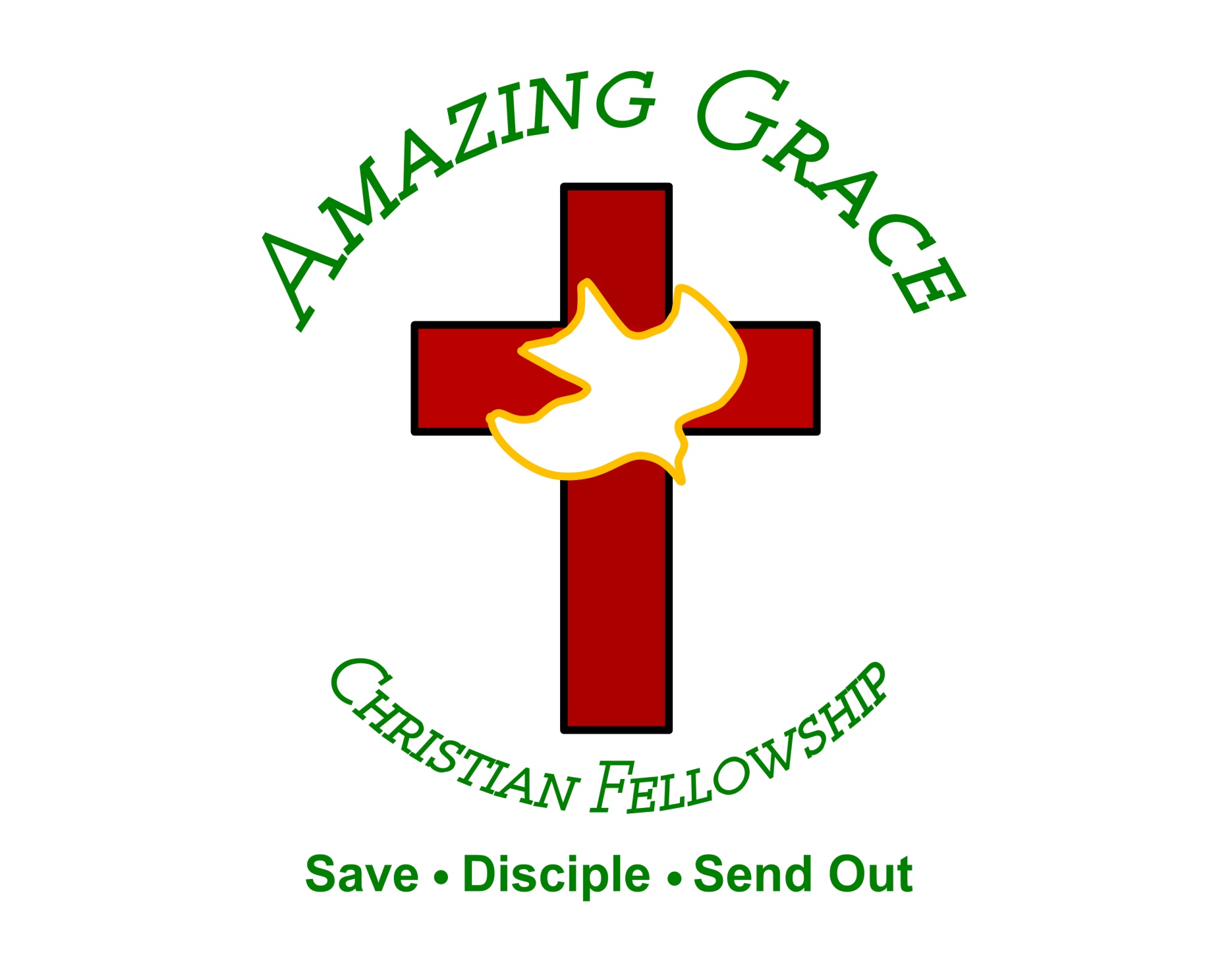 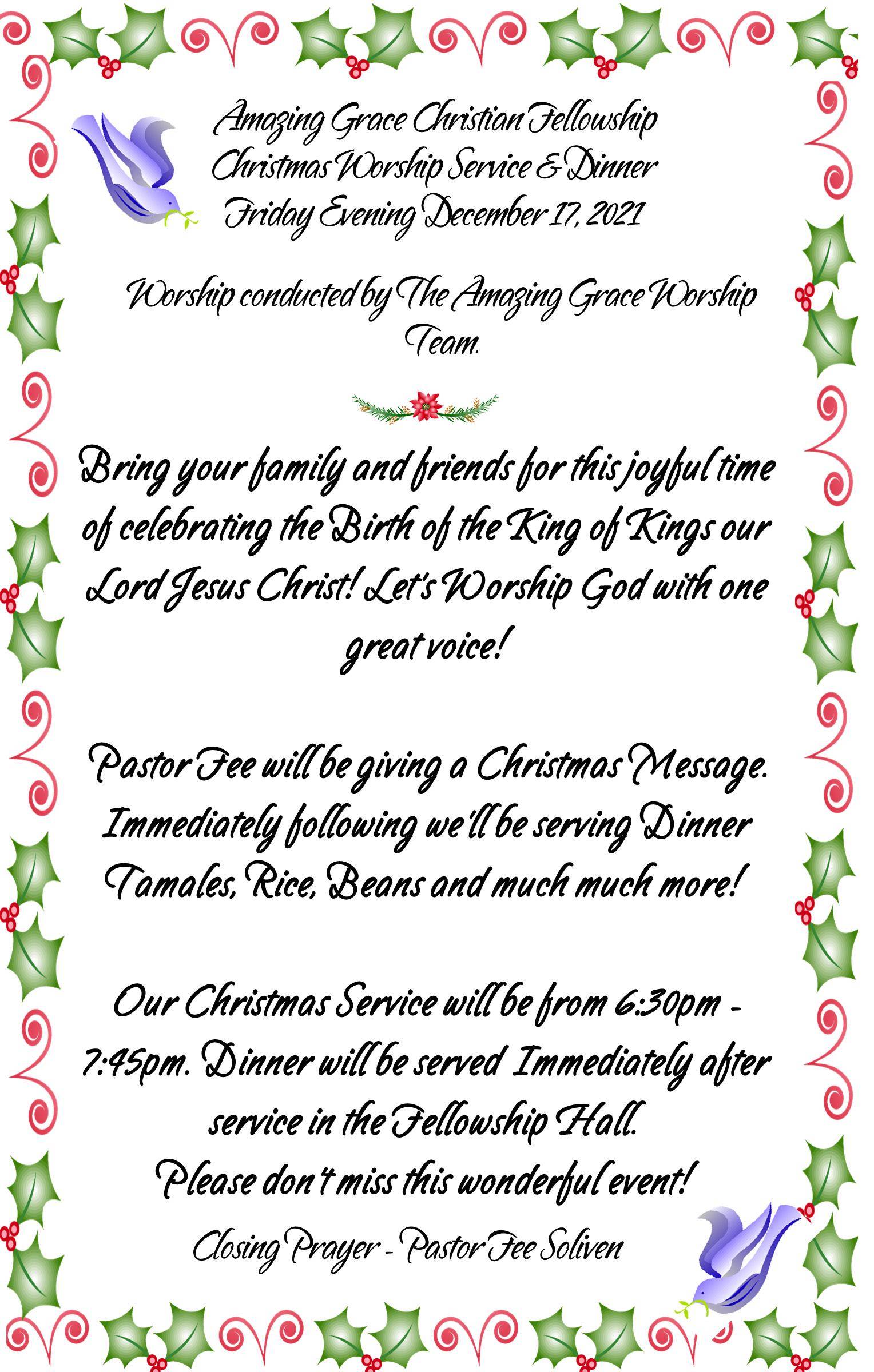 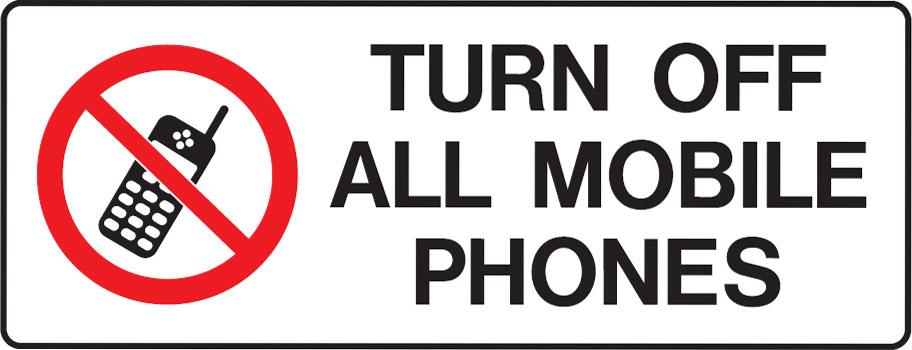 Learn to Wait on God
by Pastor Fee Soliven
James 1:2-8
Sunday Morning
November 7, 2021
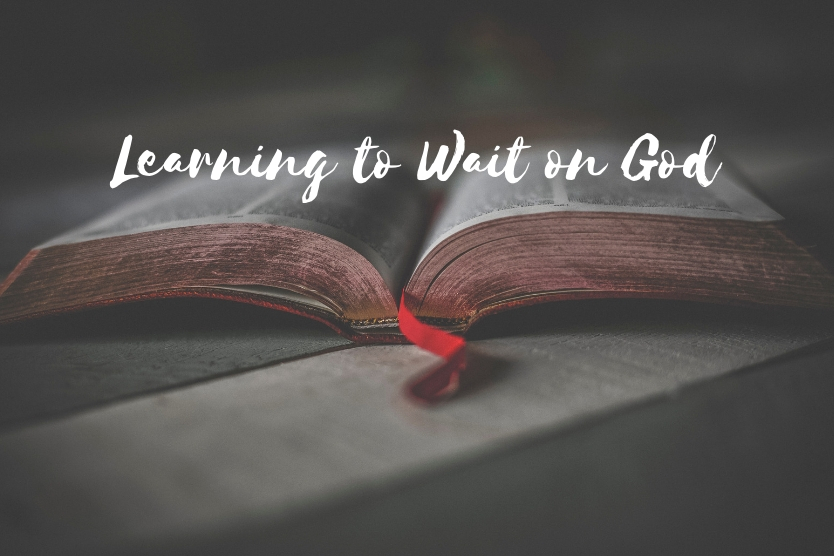 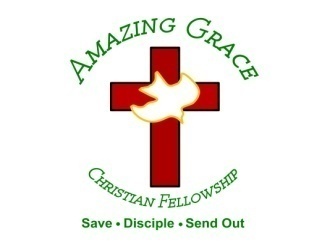 James 1:2-8
2 My brethren, count it all joy when you fall into various trials, 3 knowing that the testing of your faith produces patience. 4 But let patience have its perfect work, that you may be perfect and complete, lacking nothing.
5 If any of you lacks wisdom, let him ask of God, who gives to all liberally and without reproach, and it will be given to him. 6 But let him ask in faith, with no doubting, for he who doubts is like a wave of the sea driven and tossed by the wind.
7 For let not that man suppose that he will receive anything from the Lord; 8 he is a double-minded man, unstable in all his ways.
How do you respond when God doesn’t answer your prayers?
Psalm 27:14
“Wait on the LORD; Be of good courage, And He shall strengthen your heart; Wait, I say, on the LORD!”
Does your faith waver if He doesn’t provide what you’ve requested in the time and manner you expected?
James 1:2-3
2 My brethren, count it all joy when you fall into various trials, 3 knowing that the testing of your faith produces patience.
James 1:4-8
4 But let patience have its perfect work, that you may be perfect and complete, lacking nothing. 5 If any of you lacks wisdom, let him ask of God, who gives to all liberally and without reproach, and it will be given to him.
6 But let him ask in faith, with no doubting, for he who doubts is like a wave of the sea driven and tossed by the wind. 7 For let not that man suppose that he will receive anything from the Lord; 8 he is a double-minded man, unstable in all his ways.
Isaiah 55:9
"For as the heavens are higher than the earth, So are My ways higher than your ways, And My thoughts than your thoughts”
Proverbs 3:5-6
5 Trust in the LORD with all your heart, And lean not on your own understanding; 6 In all your ways acknowledge Him, And He shall direct your paths.
James 1:6
“But let him ask in faith, with no doubting, for he who doubts is like a wave of the sea driven and tossed by the wind”
Romans 12:12
“rejoicing in hope, patient in tribulation, continuing steadfastly in prayer”
What causes our faith to waver?
1. We choose to rely on our feelings rather than on the Word of God.
John 8:30-32
30 As He spoke these words, many believed in Him. 31 Then Jesus said to those Jews who believed Him, "If you abide in My word, you are My disciples indeed. 32 And you shall know the truth, and the truth shall make you free."
2. We yield to reason rather than believing God.
1 John 3:20
“For if our heart condemns us, God is greater than our heart, and knows all things”
3. We fail to see God at work in our circumstances.
2 Corinthians 5:7
“For we walk by faith, not by sight”
4. We listen to the negative counsel of other people.
Eliphaz, Bildad, and Zophar
Job 16:1-5
1 Then Job answered and said: 2 "I have heard many such things; Miserable comforters are you all! 3 Shall words of wind have an end? Or what provokes you that you answer? 4 I also could speak as you do, If your soul were in my soul's place. I could heap up words against you, And shake my head at you; 5 But I would strengthen you with my mouth, And the comfort of my lips would relieve your grief.
5. We focus on the circumstances rather than God.
Matthew 17:20
“So Jesus said to them, "Because of your unbelief; for assuredly, I say to you, if you have faith as a mustard seed, you will say to this mountain, 'Move from here to there,' and it will move; and nothing will be impossible for you”
6. We are ignorant of God’s ways.
Isaiah 55:8-9
8 "For My thoughts are not your thoughts, Nor are your ways My ways," says the LORD. 9 "For as the heavens are higher than the earth, So are My ways higher than your ways, And My thoughts than your thoughts.
7. We carry guilt over present 
or past sins.
Romans 8:1-2
1 There is therefore now no condemnation to those who are in Christ Jesus, who do not walk according to the flesh, but according to the Spirit. 2 For the law of the Spirit of life in Christ Jesus has made me free from the law of sin and death.
How do we correct our wavering faith?
1. Where are these doubts coming from?
1 John 3:4-8
4 Whoever commits sin also commits lawlessness, and sin is lawlessness. 5 And you know that He was manifested to take away our sins, and in Him there is no sin. 6 Whoever abides in Him does not sin. Whoever sins has neither seen Him nor known Him.
7 Little children, let no one deceive you. He who practices righteousness is righteous, just as He is righteous. 8 He who sins is of the devil, for the devil has sinned from the beginning. For this purpose the Son of God was manifested, that He might destroy the works of the devil.
2. Did God promise to meet your needs?
Philippians 4:19
“And my God shall supply all your need according to His riches in glory by Christ Jesus”
3. Did God not promise to be with you all the time?
Hebrews 13:5
“I will never leave you nor forsake you”
4. Have you come to a fork in the road in your life?
1 Corinthians 15:58
“Therefore, my beloved brethren, be steadfast, immovable, always abounding in the work of the Lord, knowing that your labor is not in vain in the Lord”
5. Did God not give you the greatest gift of all—the indwelling Holy Spirit?
John 14:26-27
26 But the Helper, the Holy Spirit, whom the Father will send in My name, He will teach you all things, and bring to your remembrance all things that I said to you. 27 Peace I leave with you, My peace I give to you; not as the world gives do I give to you. Let not your heart be troubled, neither let it be afraid.
1 Thessalonians 4:13-18
13 But I do not want you to be ignorant, brethren, concerning those who have fallen asleep, lest you sorrow as others who have no hope. 14 For if we believe that Jesus died and rose again, even so God will bring with Him those who sleep in Jesus.
15 For this we say to you by the word of the Lord, that we who are alive and remain until the coming of the Lord will by no means precede those who are asleep. 16 For the Lord Himself will descend from heaven with a shout, with the voice of an archangel, and with the trumpet of God. And the dead in Christ will rise first.
17 Then we who are alive and remain shall be caught up together with them in the clouds to meet the Lord in the air. And thus we shall always be with the Lord. 18 Therefore comfort one another with these words.
1 Corinthians 15:50-54
50 Now this I say, brethren, that flesh and blood cannot inherit the kingdom of God; nor does corruption inherit incorruption. 51 Behold, I tell you a mystery: We shall not all sleep, but we shall all be changed-- 52 in a moment, in the twinkling of an eye, at the last trumpet. For the trumpet will sound, and the dead will be raised incorruptible, and we shall be changed.
53 For this corruptible must put on incorruption, and this mortal must put on immortality. 54 So when this corruptible has put on incorruption, and this mortal has put on immortality, then shall be brought to pass the saying that is written: "Death is swallowed up in victory."
20 Again, when a righteous man turns from his righteousness and commits iniquity, and I lay a stumbling block before him, he shall die; because you did not give him warning, he shall die in his sin, and his righteousness which he has done shall not be remembered; but his blood I will require at your hand.
Acts 2:38-39
38 Then Peter said to them, "Repent, and let every one of you be baptized in the name of Jesus Christ for the remission of sins; and you shall receive the gift of the Holy Spirit. 39 For the promise is to you and to your children, and to all who are afar off, as many as the Lord our God will call."
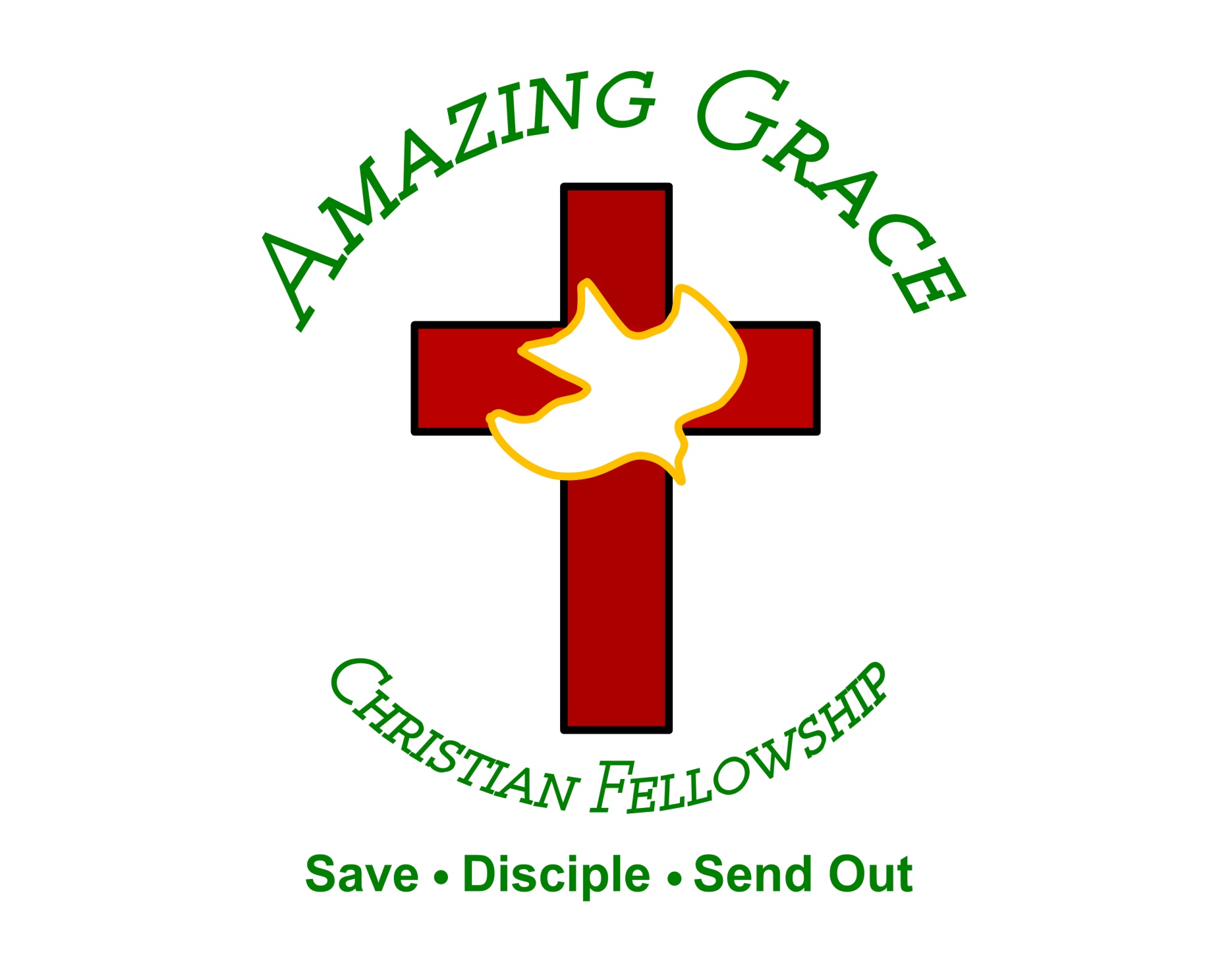